3 pasos para marcarse objetivos medibles
Ejemplo de respuesta
Preguntas que hacerse
Pasos
1
2
3
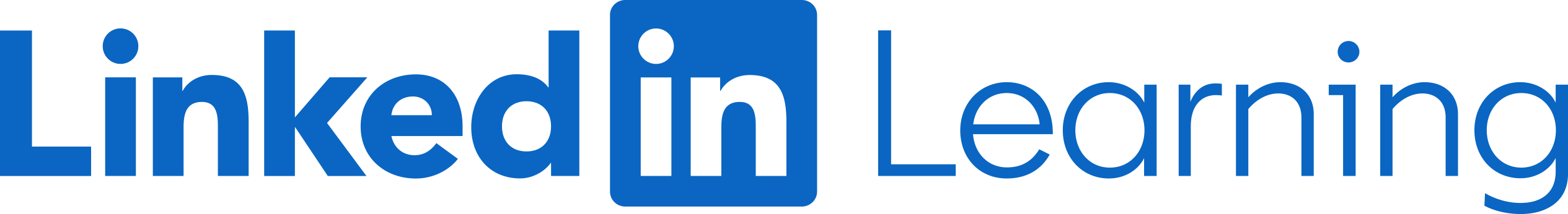